Computational Earth Sciences
Earth Sciences Department
August 2021
Barcelona Supercomputing CenterCentro Nacional de Supercomputación
BSC-CNS objectives
Supercomputing services
to Spanish and EU researchers
R&D in Computer, Life, Earth and Engineering Sciences
PhD programme, technology transfer,  public engagement
Spanish Government                                   60%
Catalan Government    		          30%
Univ. Politècnica de Catalunya (UPC)      10%
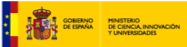 BSC-CNS is
a consortium
that includes
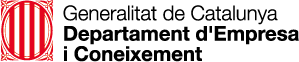 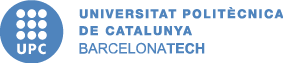 HPC: An enabler for all scientific fields
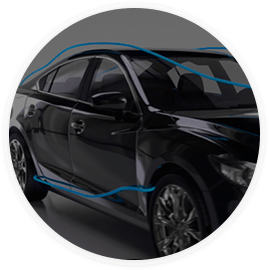 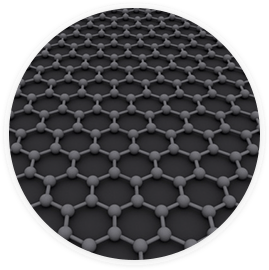 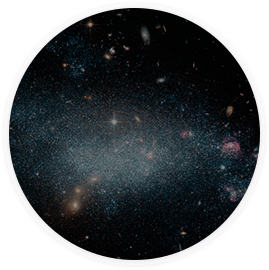 Engineering
Materials, Chemistry & Nanoscience
Astro,
High Energy
& Plasma Physics
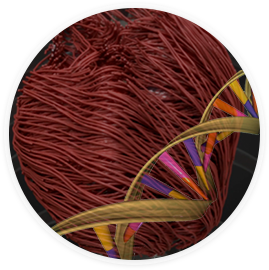 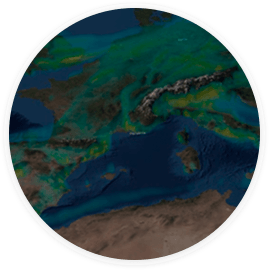 Advances leading to:
Improved Healthcare
Better Climate Forecasting
Superior Materials
More Competitive Industry
Life Sciences & Medicine
Earth Sciences
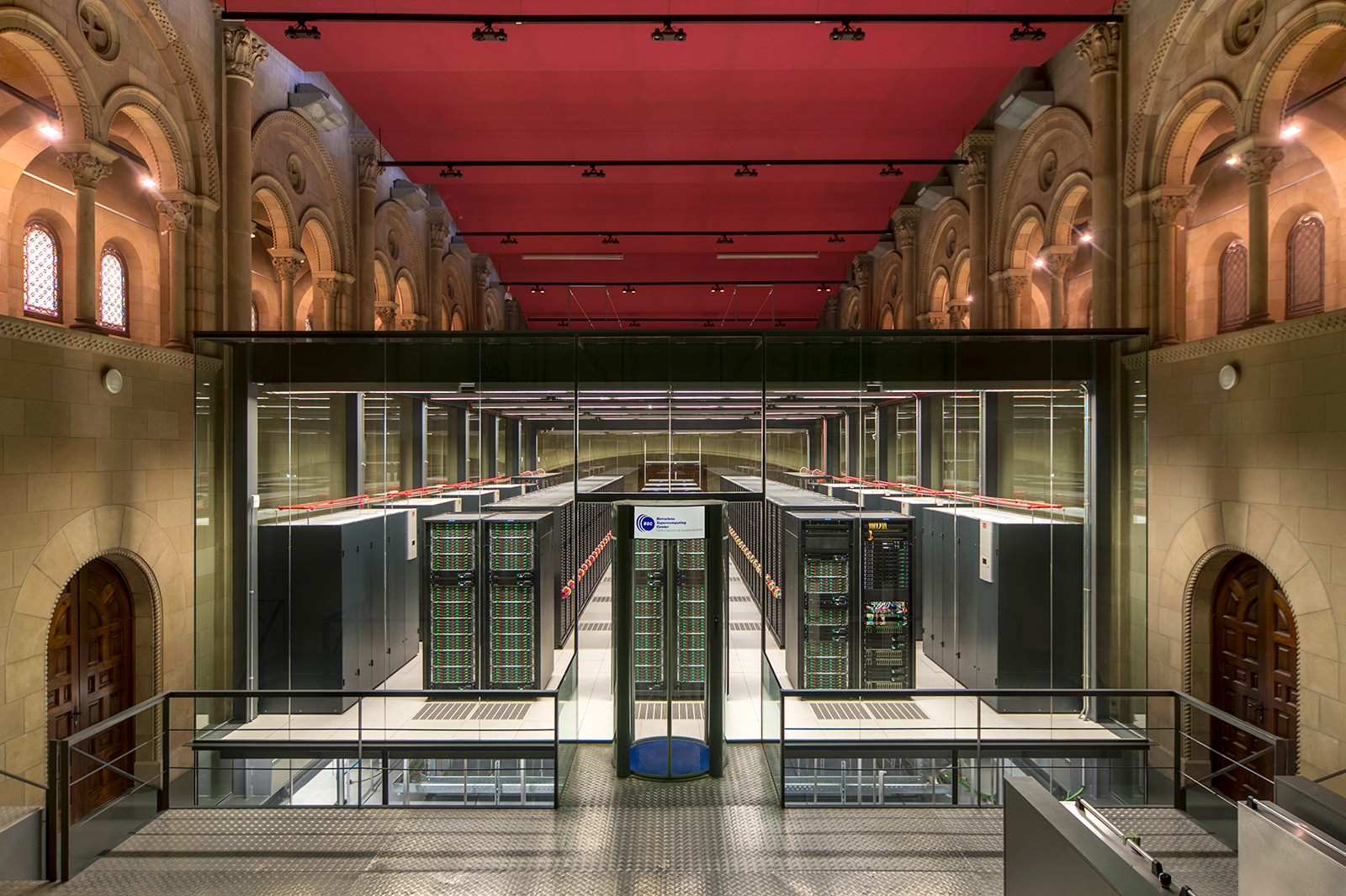 The MareNostrum 4 supercomputer
Total peak performance:
 13,7 Pflops/s
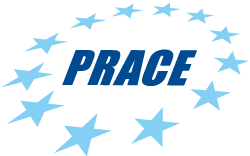 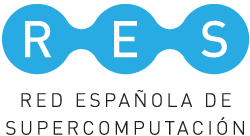 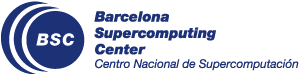 Access: prace-ri.eu/hpc-access
Access: bsc.es/res-intranet
Mission of BSC Scientific Departments
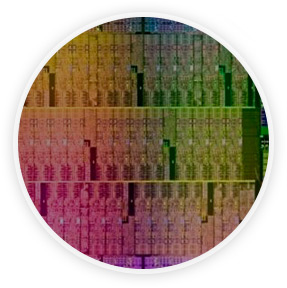 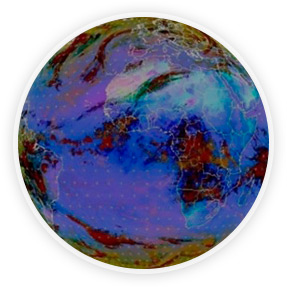 Computer
Sciences
Earth Sciences
To influence the way machines are built, programmed and used: programming models, performance tools, Big Data, computer architecture, energy efficiency
To develop and implement global and regional state-of-the-art models for short-term air quality forecast and long-term climate applications
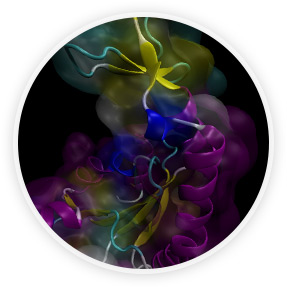 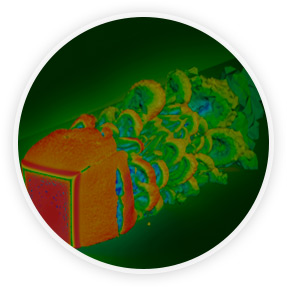 Life
Sciences
CASE
To develop scientific and engineering software to efficiently exploit super-computing capabilities (biomedical, geophysics, atmospheric, energy, social and economic simulations)
To understand living organisms by means of theoretical and computational methods (molecular modeling, genomics, proteomics)
Earth Sciences
Environmental modelling and forecasting, with a particular focus on weather, climate and air quality
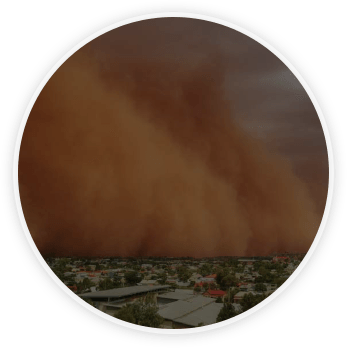 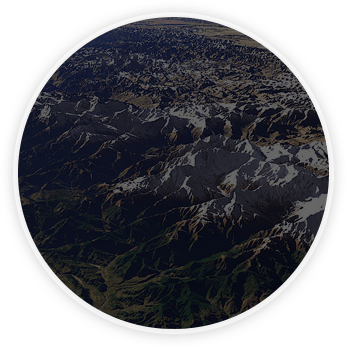 Research
and
Forecasts
Modeling
air quality and
Sand and Dust Storms
Processes from urban to
Global and the impacts
on weather, health
and ecosystems
Climate
predictions
system from
subseasonal-to-decadal
forecasts
Service Users Sectors
Infrastructures
Solar
Energy
Urban
development
Transport
Wind
Energy
Agriculture
Insurance
Computational Earth Sciences
CES in Earth Department
4 groups ~ 105 people
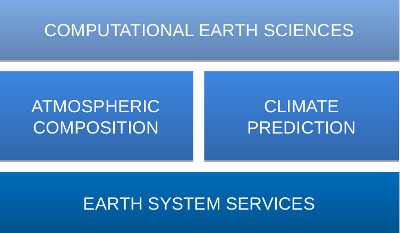 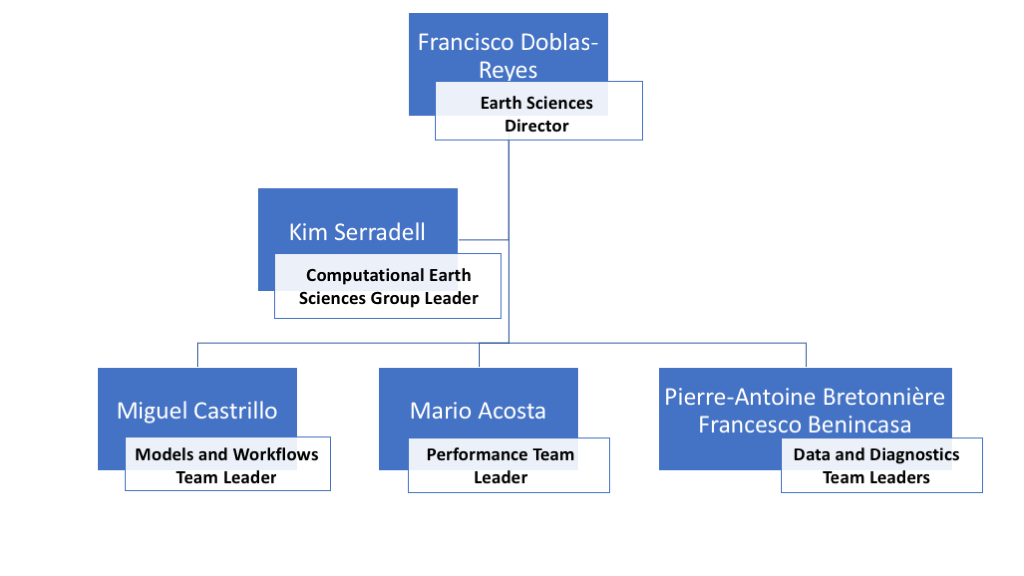 Structure
Interdisciplinary work
Knowledge about the mathematical and computational side of Earth System Models

Knowledge about the specific needs in HPC of the Earth System Applications 

Researching about HPC methods specifically used for Earth System Applications
Members
Multidisciplinary team with different IT profiles

Currently, 32 members
1 manager
22 research engineers
4 postdocs
1 PhD student
3 students
1 support 

Foster internal BSC interdepartmental  collaboration, specially Computer Science to apply their research
Develop a constant collaboration with UAB and UPC computer science schools to recruit students to join the team
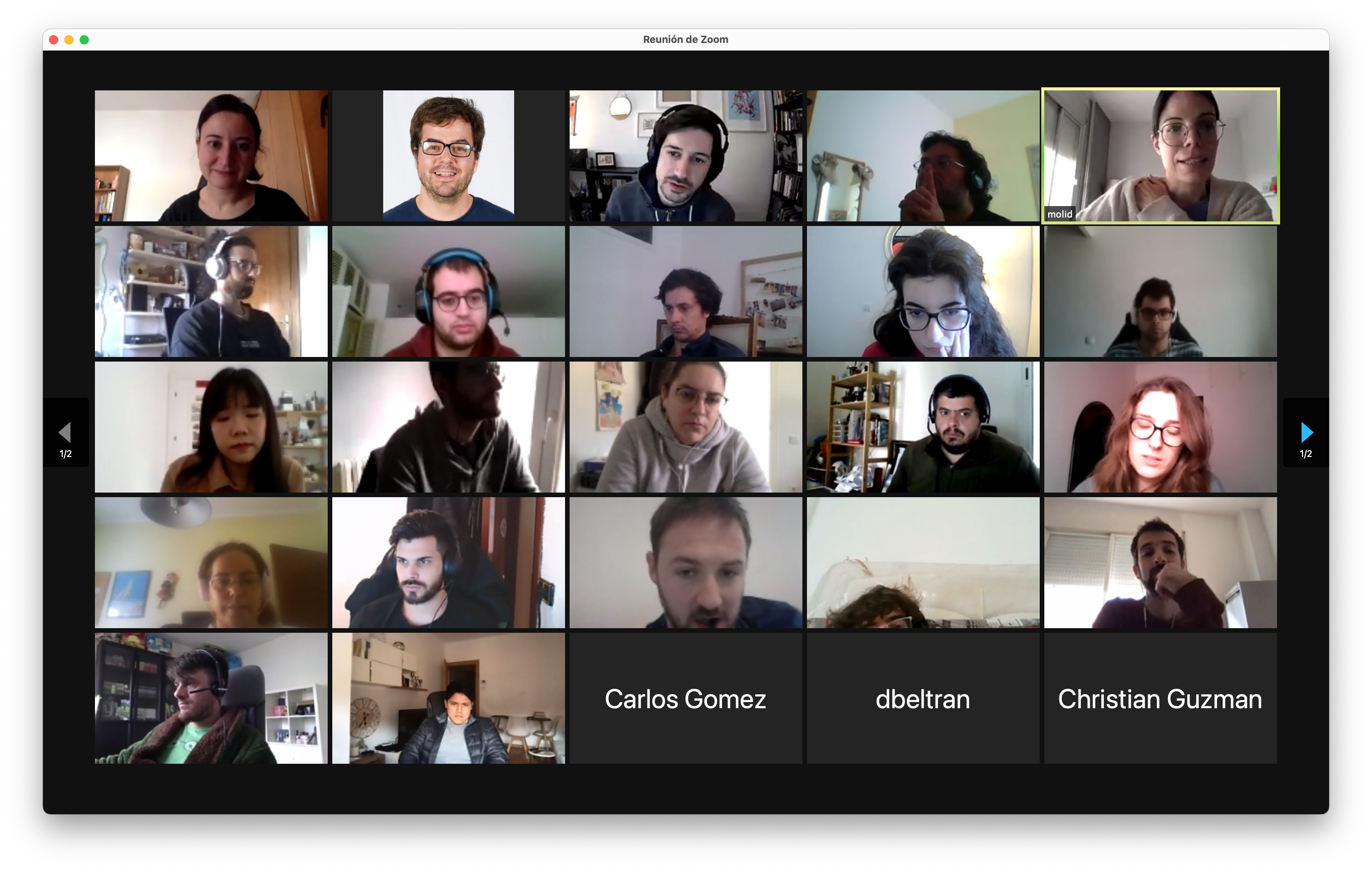 Projects
Currently, CES is involved in:
H2020 projects
ESiWACE2: Center of Excellence
ESCAPE-2 FET: Energy-efficient SCalable Algorithms for weather and climate Prediction at Exascale
IMMERSE: Improving Models for Marine EnviRonment Services
IS-ENES3: third phase of the distributed e-infrastructure of the European Network for Earth System Modelling (ENES)
Contracts
Harmonie Consortium (HIRLAM model)
BSC research agreements (IBM, Intel and HUAWEI)
Copernicus Climate Change Service
Services
Several PRACE Type C to improve HPC Earth Sciences codes (NEMO, FESOM…)
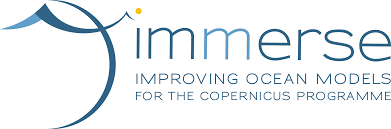 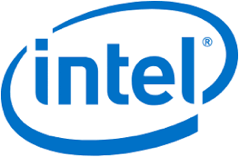 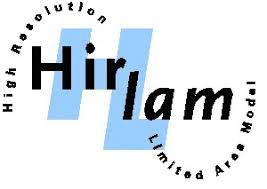 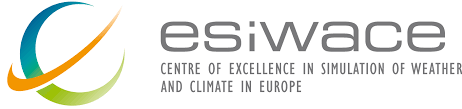 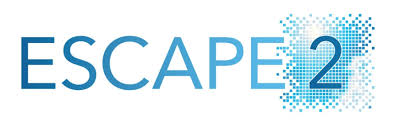 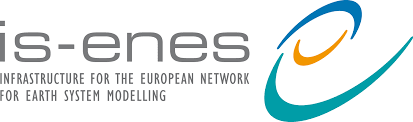 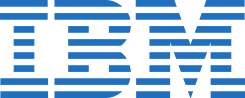 Supporting modelling activities
Atmospheric Composition Forecasts
Daily forecast for meteorology, emissions and air quality: Europe (12km), Iberian Peninsula (4km), Andalusia, Catalonia and Madrid (1km), since 2007
AQF CALIOPE system: daily forecast and evaluation
Forecast products
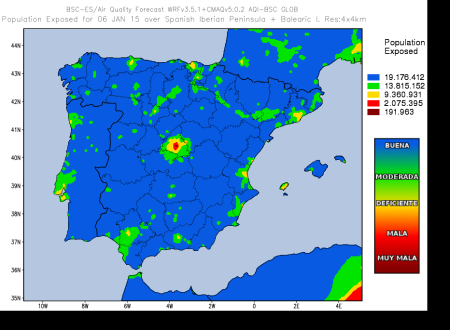 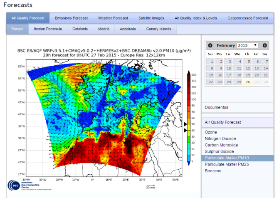 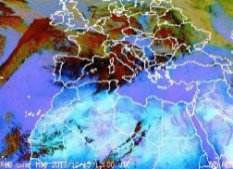 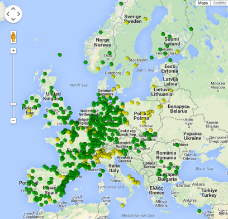 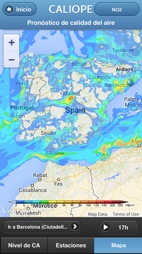 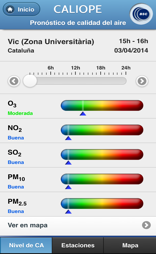 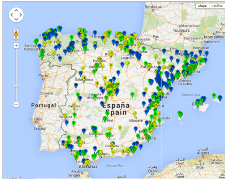 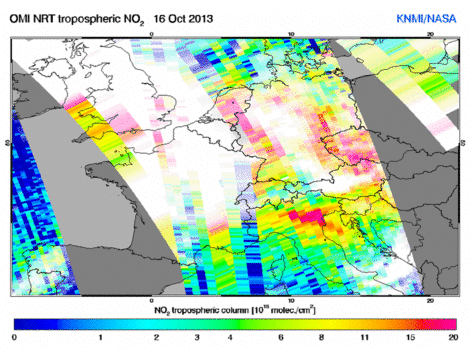 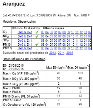 Dust Forecasts
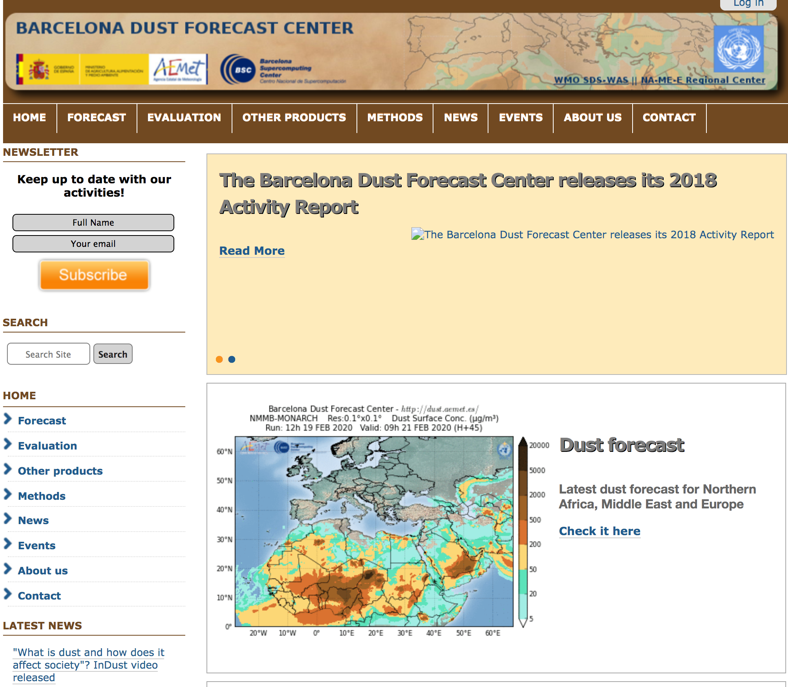 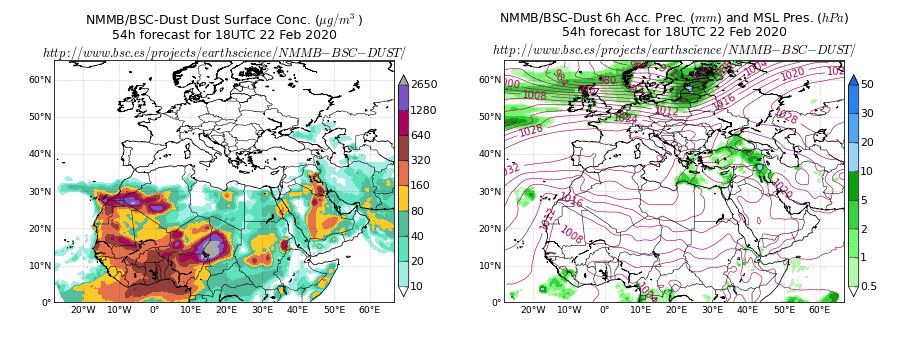 EC-Earth
Earth System Model
Reliable in-house predictions of global climate change
Part of a Europe-wide consortium
Being used in large European project
PRIMAVERA
EUCP
IS-ENES3
ESiWACE2
3.3.3.1 version 
IFS + NEMO + OASIS
Involved in 4.0 implementation
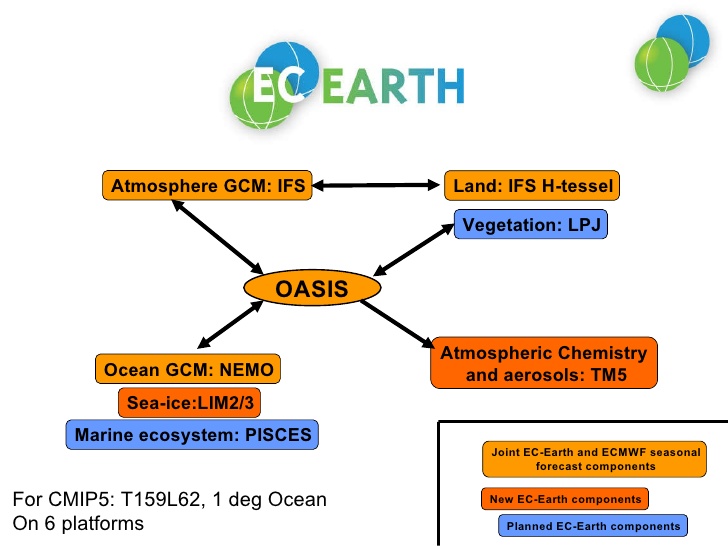 Very High Resolution demonstrator
Production-mode global coupled demonstrator (ESiWACE2):
EC-Earth 4 (OIFS43r3 + NEMO4 + OASIS3-MCT 4.0)
T1279L91 or Tco639 (~16-18 km) + ORCA12L75 (~9km)
Aim: >=1 SYPD @ MareNostrum5 (BSC)
Main features:
Brand new ESM: Upgraded atmosphere, ocean, sea-ice and coupler
Common asynchronous I/O server (XIOS 2.5)
Possibility to switch numeric precision
> x2 speed up with respect to the ESiWACE demonstrator
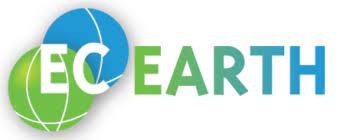 NEMO Ocean Model Mixed Precision
Implementation of a mixed precision version, reducing time-to-solution and memory footprint while being neutral in results
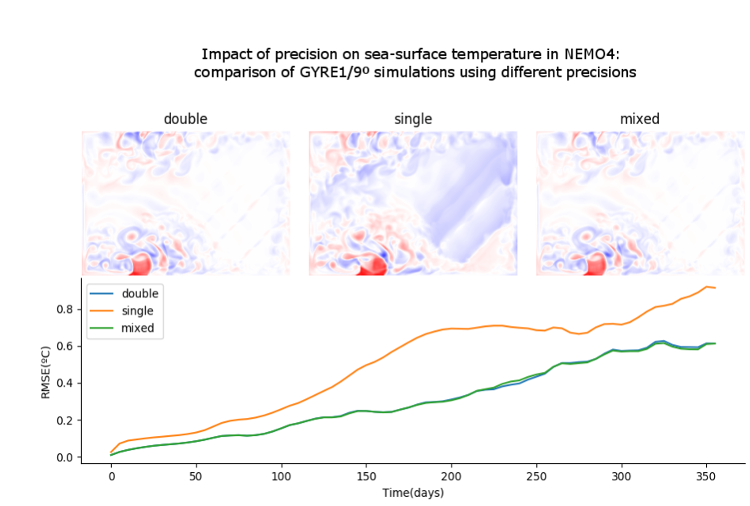 Scalability tests
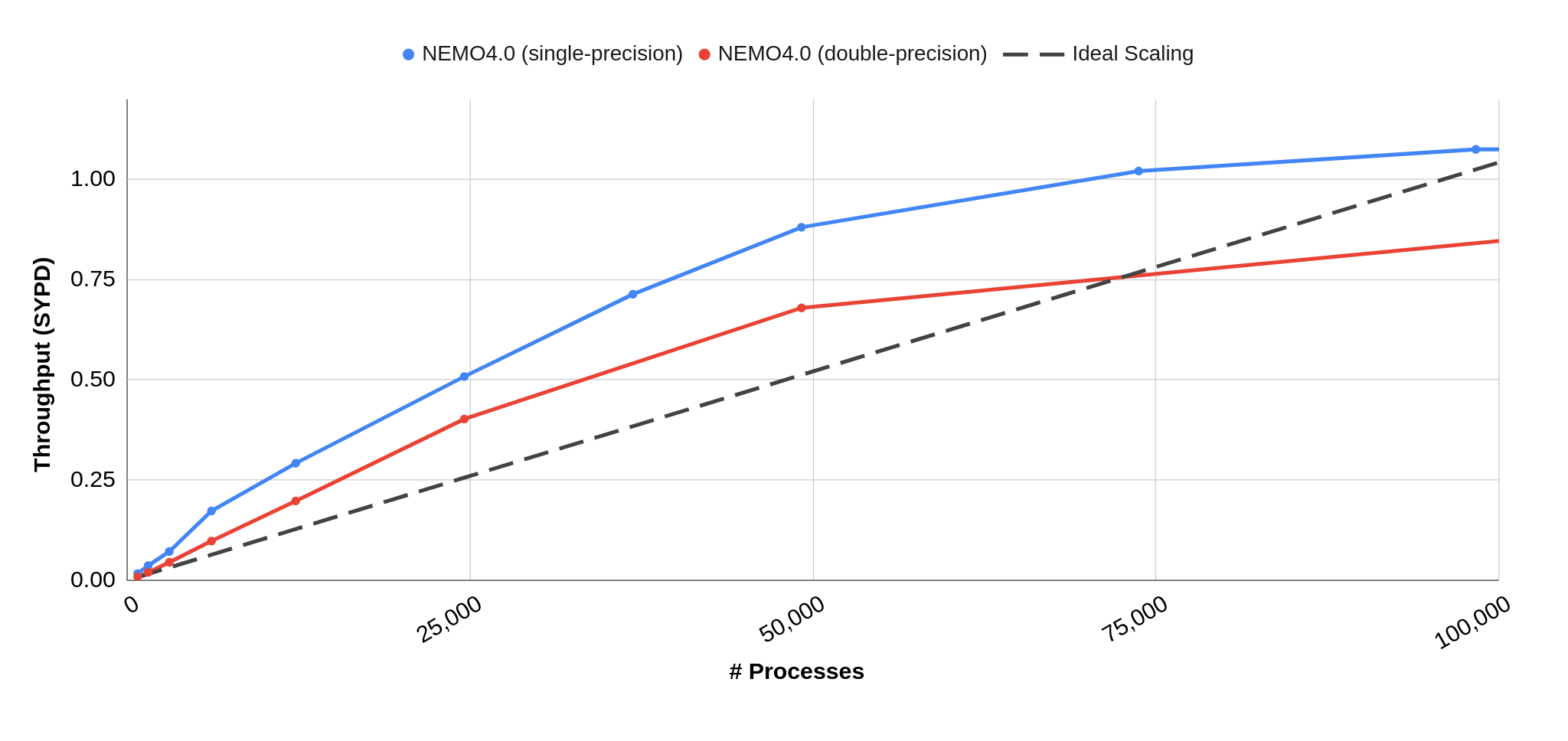 ORCA36 scalability in MN4
GPU developments
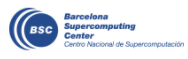 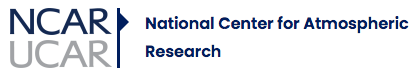 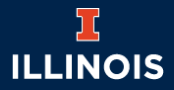 CES + AC
MONARCH
(Multiscale Online Nonhydrostatic AtmospheRe CHemistry model)
NCAR + Illinois University
CAMP 
(Chemistry Across Multiple Phases)
Chemical module
MONARCH integration + GPU development
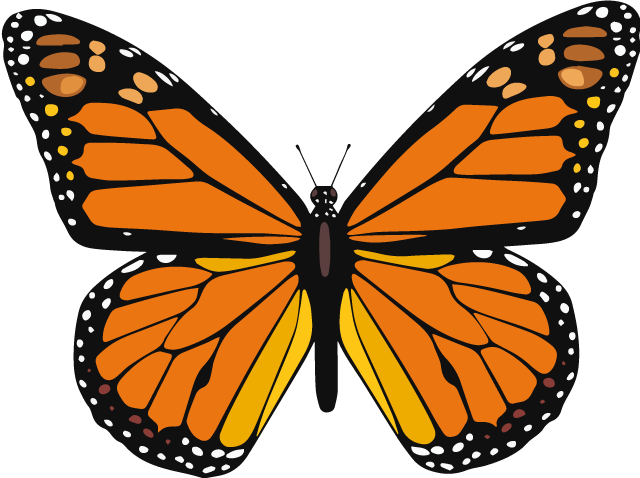 MONARCH
Chemical Solver in GPUs
(CUDA)
Collaborative development of a flexible treatment of chemistry (CAMP): BSC-NCAR-UIllinois
BSC develos a GPU solver for CAMP, integration in MONARCH and future testing in NCAR models.
Objective: MONARCH atmospheric simulation with full-chemistry running in GPUs 2022.
MONARCH using GPUs
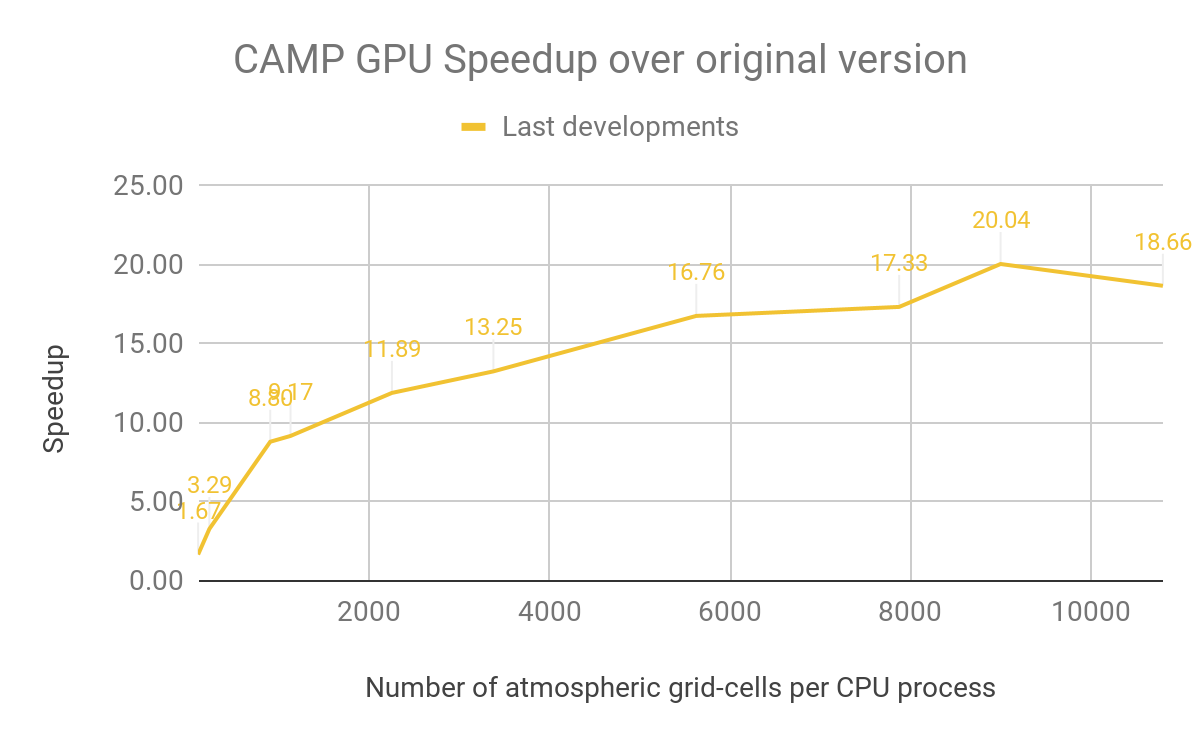 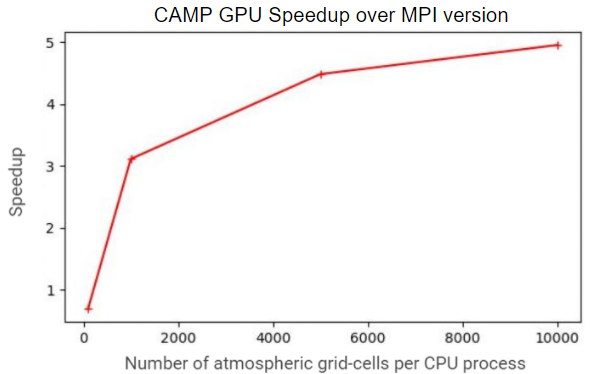 Computing time of the chemistry scales with the number of grid cells: more initial conditions and data
GPU version is 20x times faster than the original single-thread version, and 5x times faster than 40 MPI processes
Performance activities
Since 1991
Based on traces
Open Source: https://tools.bsc.es/
Extrae: Package that generates Paraver trace-files for a post-mortem analysis
Paraver: Trace visualization and analysis browser
Includes trace manipulation: Filter, cut traces
Dimemas: Message passing simulator
Trace files
Simulated trace files
Application
DIMEMAS simulator
EXTRAE library
Paraver
Paraver
Trace visualization
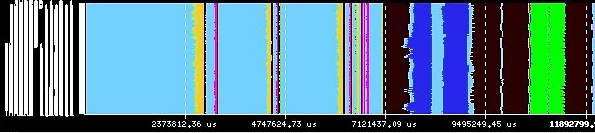 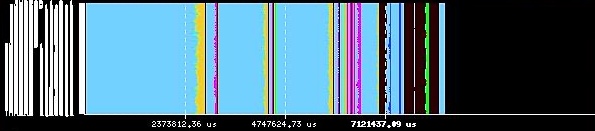 DIMEMAS generated trace. Target = ideal machine
EC-Earth
Motivation: Finding a good configuration to optimize the resources usage
IFS T255L91-ORCA1L46
Configuration widely used in production
Using 7 cores for OASIS, 96 for IFS and 48 for NEMO
1 day simulation traces
Traces generated in burst mode (only computational regions > 100us)
Paraver view: Useful duration (displays duration of computational bursts)
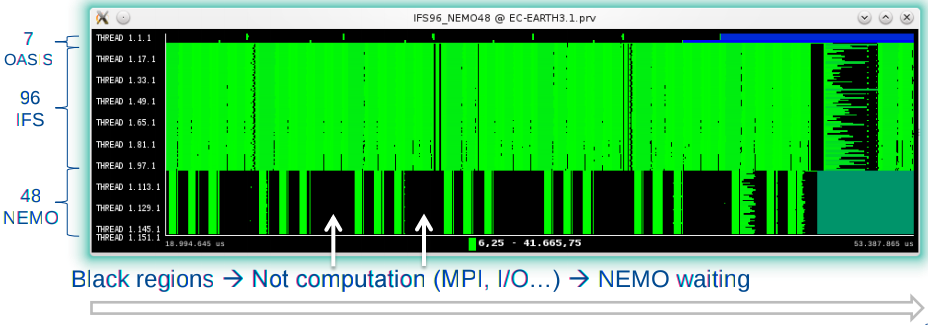 22
FESOM2
FESOM2 (developed at AWI) is an ocean model which uses a cell-vertex placement of variables in the horizontal directions for an unstructured grid
FESOM2 has been deployed on Mare Nostrum 4 and BSC, in collaboration with AWI, performed an evaluation of the computational performance of the model
Scaling results for core2 mesh
Trace view of one time-step of FESOM: MPI calls using 144 processes
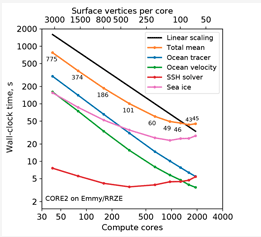 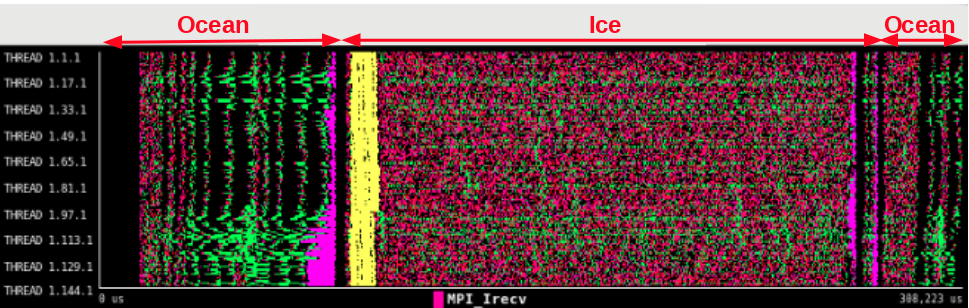 ESGF
The Earth System Grid Federation (ESGF) is an international collaboration for the software that powers most global climate change research, notably assessments by the Intergovernmental Panel on Climate Change (IPCC).
ESGF manages the first-ever decentralized database for handling climate science data, with multiple petabytes of data at dozens of federated sites worldwide. 
BSC hosts a Tier-2 datanode with more than 600 Tb.
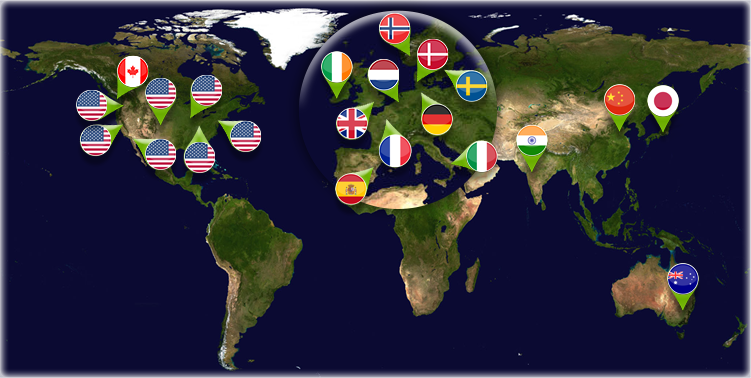 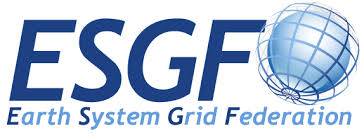 Software development
Workflow Manager
Autosubmit 
A versatile tool to manage Weather and Climate Experiments in diverse Supercomputing Environments
https://pypi.python.org/pypi/autosubmit/
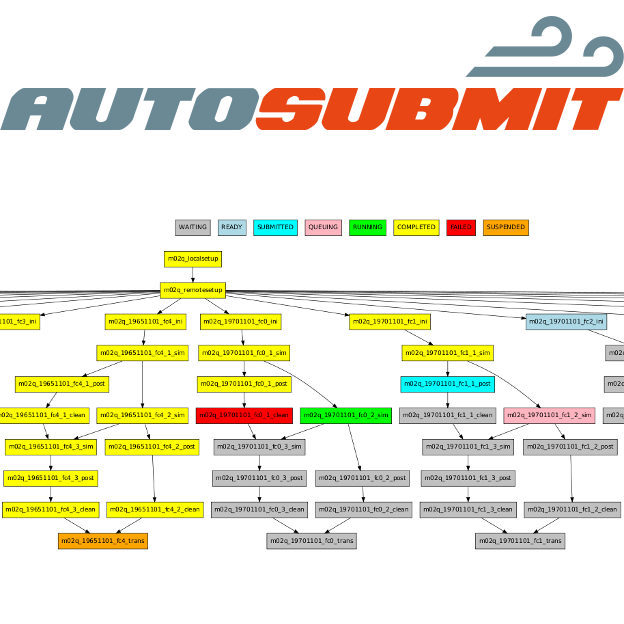 Autosubmit GUI
Development of a Graphical User Interface to improve the user experiencie
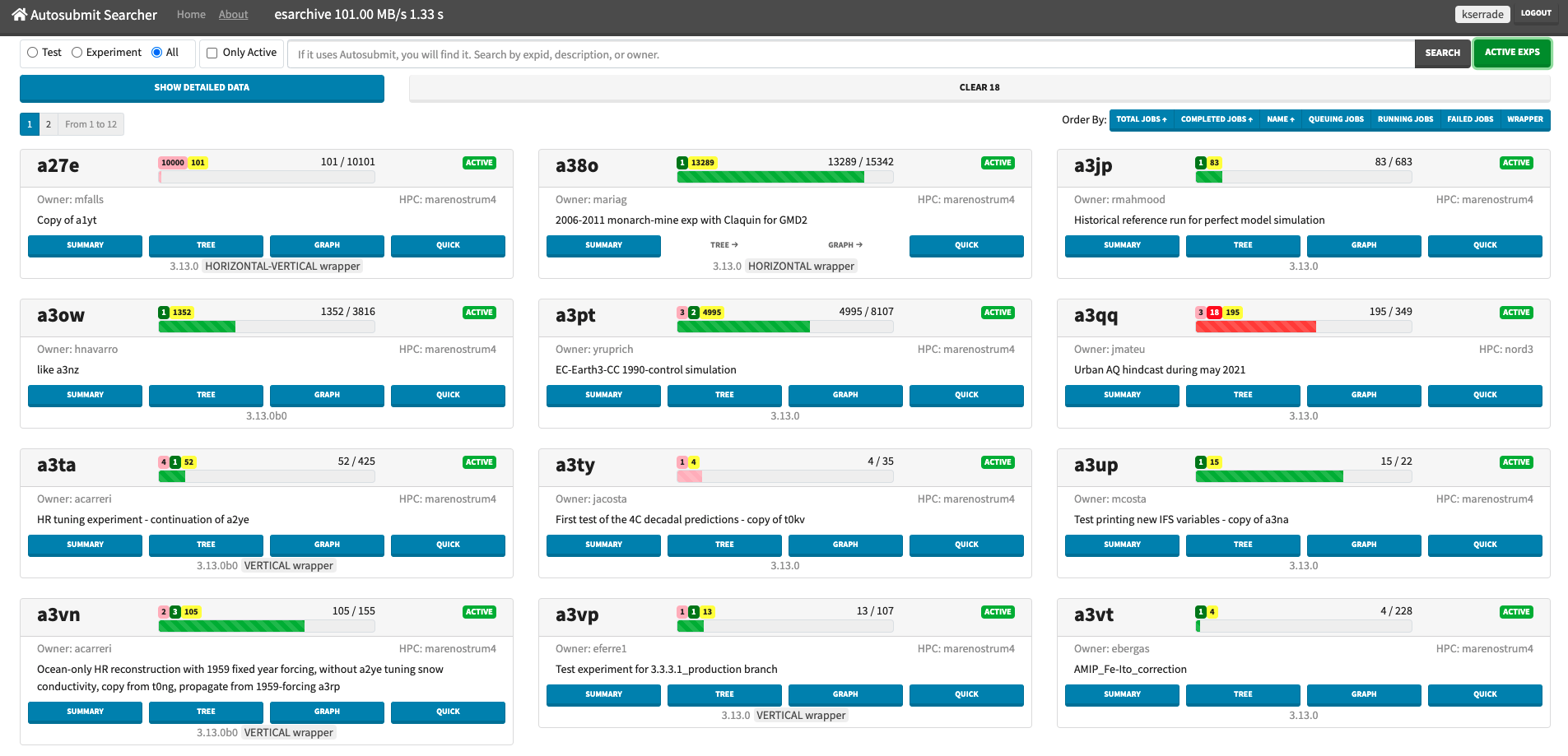 R Analysis Tools
s2dv – startR – CSTools
Tools to load and verify forecasts through the computation of typical prediction scores against one or more observational datasets or reanalysis
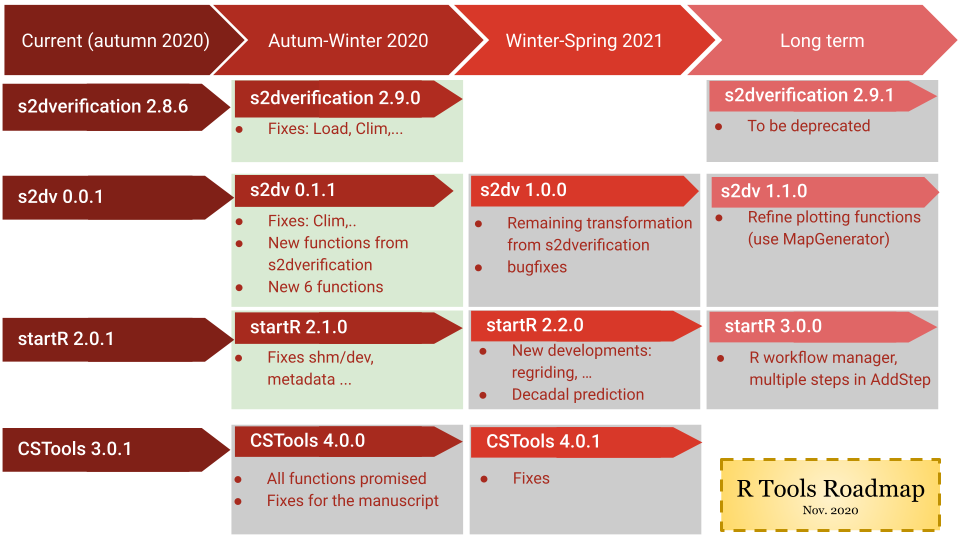 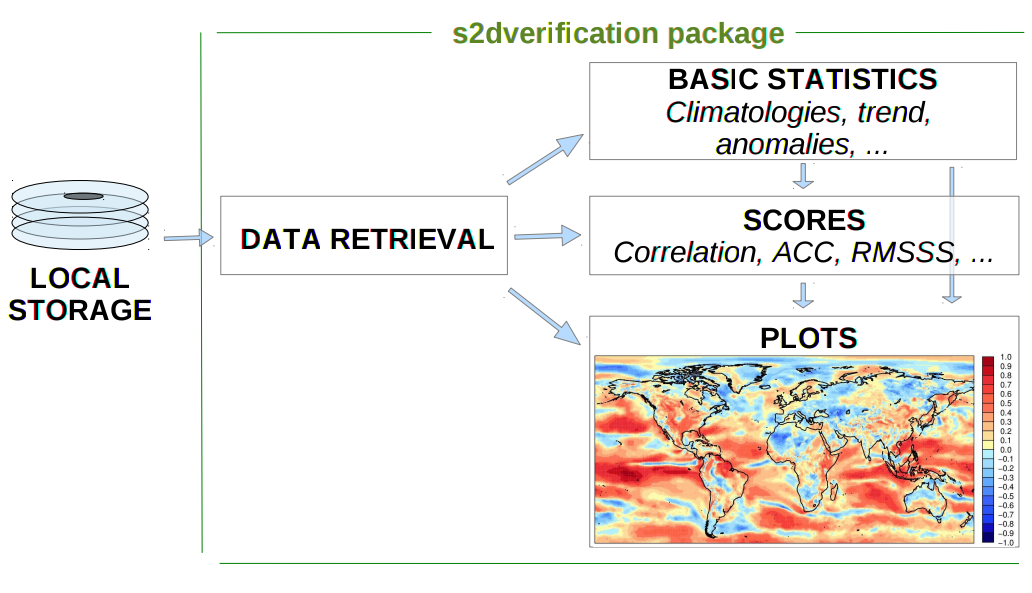 C3S collaborations
The BSC Earth Sciences department is involved in 3 different contracts with Copernicus Climate Change Services (C3S), all interacting with the data provision, checks and display of the Climate Data Store (CDS)
C3S_512 is one of the Evaluation and Quality Control (EQC) contracts providing an overarching quality assurance service for the whole CDS: data, tools, services and user 
C3S_429g aims at providing climate data tailored for journalism. The Press Data Portal provides journalists with an easy-to-use tool to prepare graphs and maps using CDS data , so that they can create evidence-based, impactful climate change stories for wide audiences.
C3S_34c  provides recommendations on robust definition and adoption of methods for  post-processing  of  forecast  data  and  case  studies to articulate  the  benefits of  decadal predictive information to the decision making of real users.
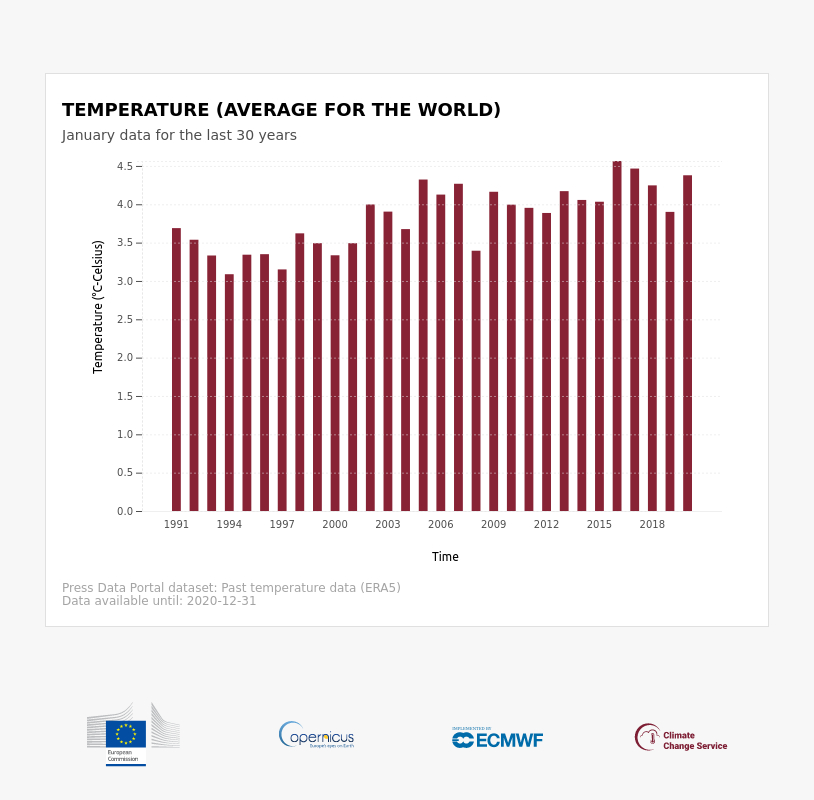 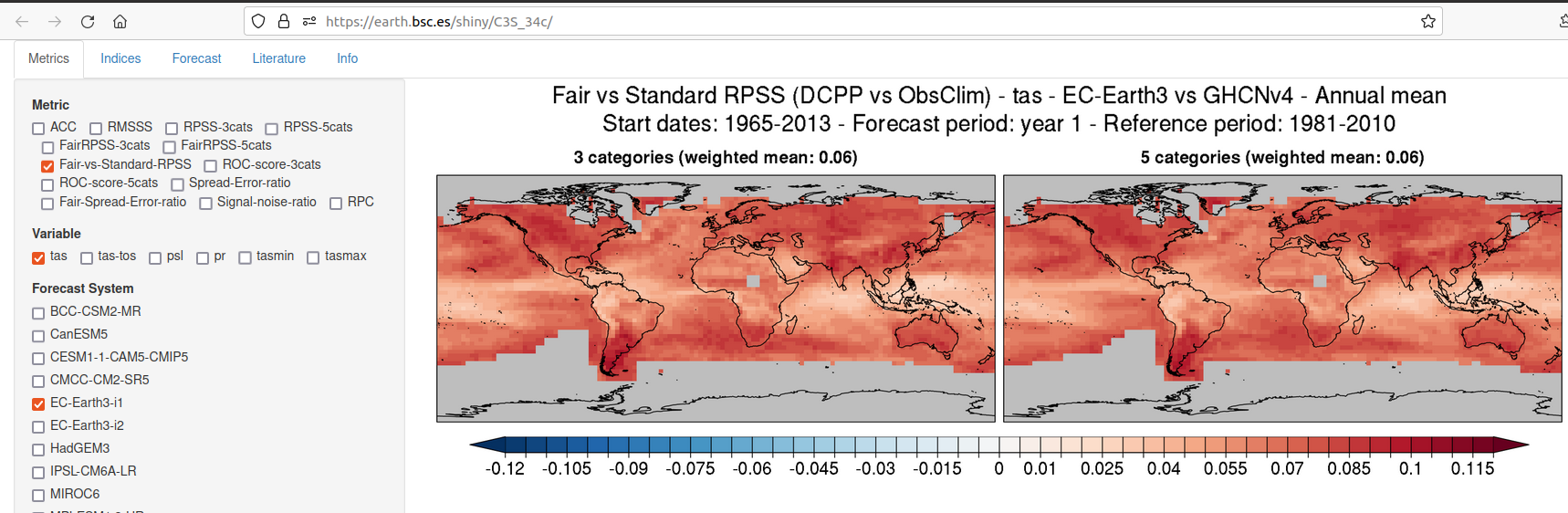 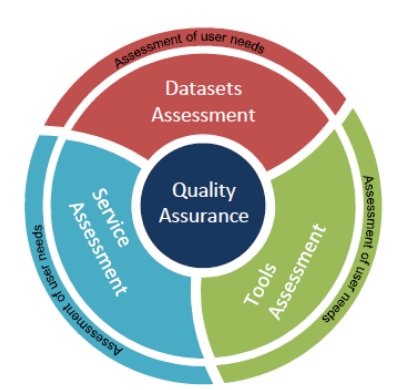 AI for Earth Sciences
AI-based post-processing of seasonal prediction systems
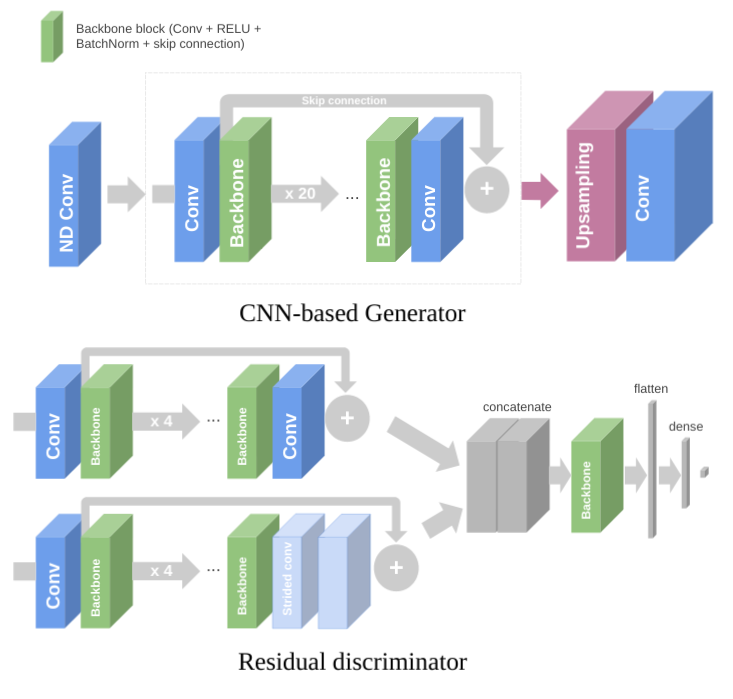 AI-based post-processing (both downscaling and calibration) of seasonal prediction systems
Conditional convolutional adversarial networks (CCGAN) models trained on large-scale observational and modelled gridded datasets
A library based on Tensorflow was implemented to properly exploit HPC clusters of GPUs for training
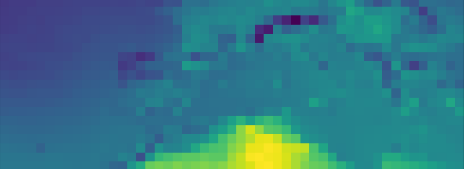 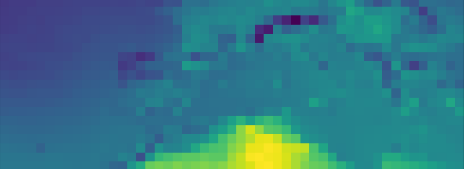 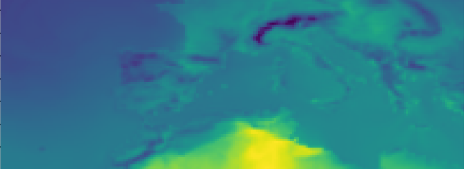 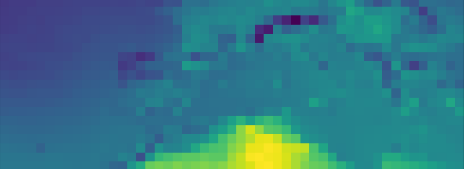 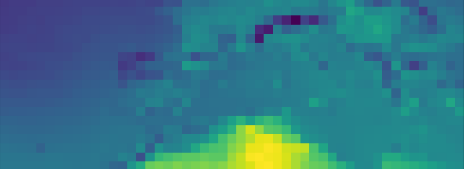 CCGAN
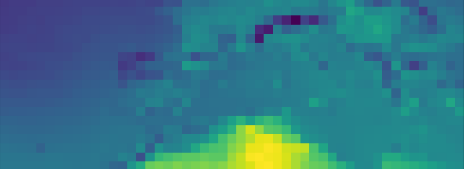 Calibrated and downscaled seasonal predictions
Ensemble members
Earth observation and AI for the localization of pollution emission sources
CNN-based algorithms for the localization and characterization of pollution emission sources
Methodology developed for wastewater treatment plants (WWTP), a source responsible for ~20% of the CH4 emissions
A CNN model is used to process Sentinel-2 10m images 
The model locates with high accuracy the WWTPs and estimates the capacity
This methodology is useful for improving the spatial proxies for distributing CH4 emissions
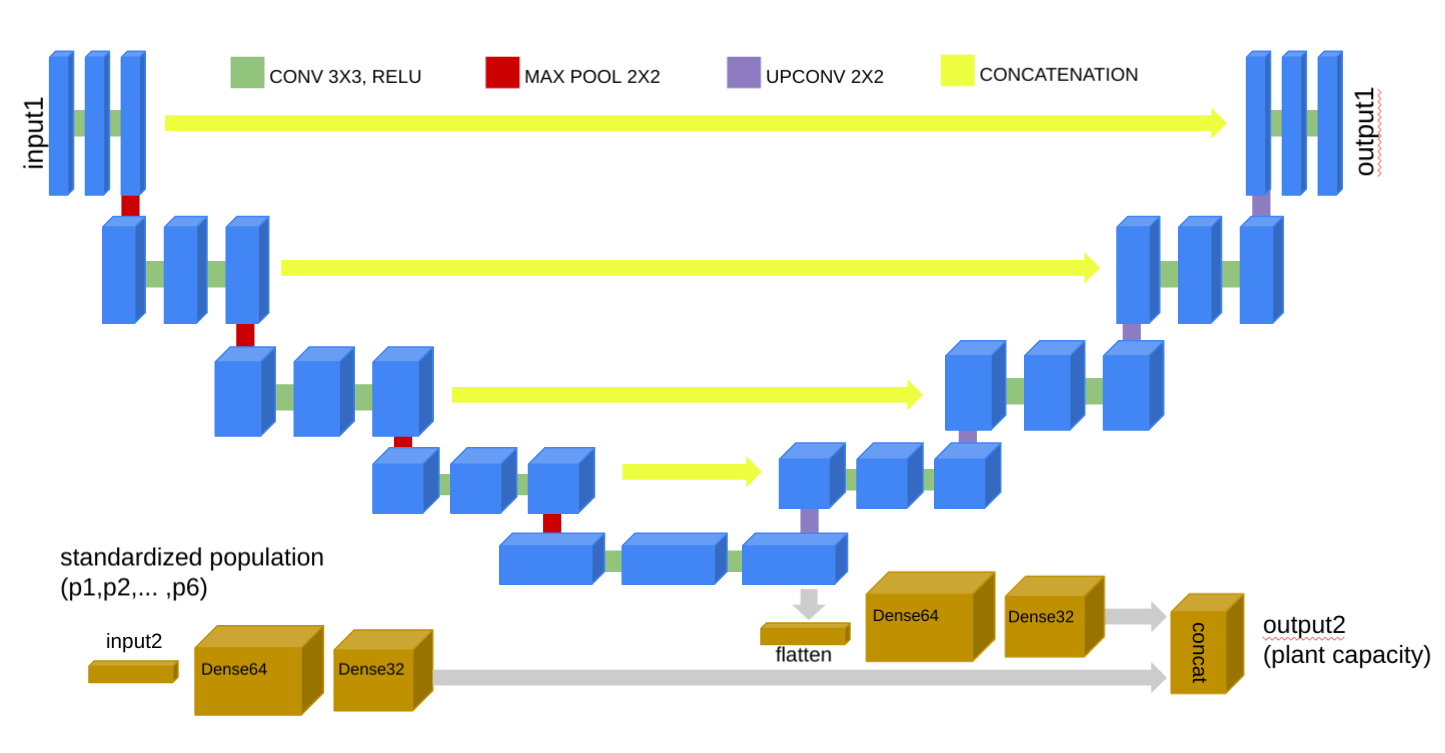 Sentinel-2
Prediction
Groundtruth
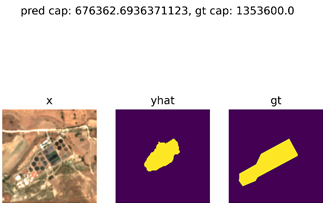 Thank you
kim.serradell@bsc.es